ORGANIZED INDUSTRIAL ZONE AND FREE ZONE INTRODUCTION
19.03.2013
Map of OIZ and FZ
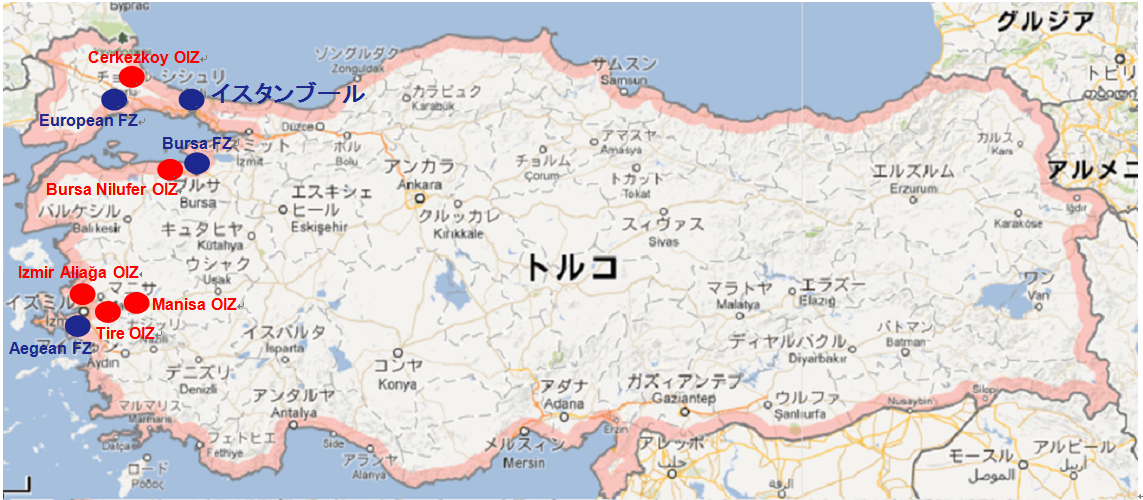 OIZ Concept
Organized Industrial Zones (OIZs) are designed to allow companies to operate within an investor-friendly environment with ready-to-use infrastructure and social facilities

The existing infrastructure provided in the zones includes roads, water, natural gas, electricity, communications, waste treatment, and other services.

There are 263 OIZs in 80 provinces, 148 of which are currently operational, while the remaining 115 OIZs are being constructed throughout Turkey.
Advantages of OIZs
In addition to the investment incentives scheme in Turkey (general investment incentives, incentives for large-scale investments, region and sector-based incentives, employment incentives, R&D supports, etc.), investors operating in the OIZs can benefit from the following advantages:


No VAT for land acquisitions

Exemption from real estate duty for five years starting after the construction of the plant

Low water, natural gas, and telecommunication costs

For unification and/or separation of plots, no tax to be paid (which is about 0.54% of the total cost)

Exemption from municipality tax for construction and usage of the plant

Exemption from the municipality tax on solid waste if the OIZ does not benefit from the municipality service
Incentive Regions in Turkey
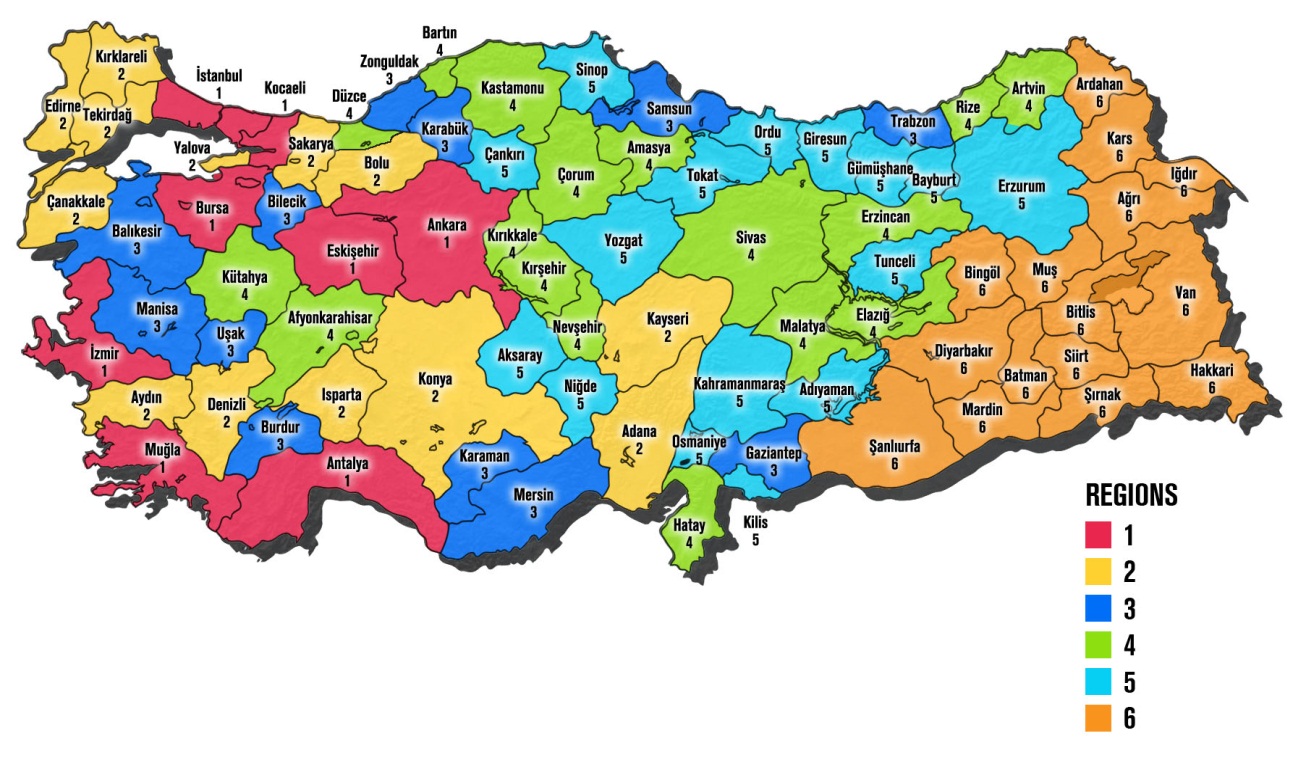 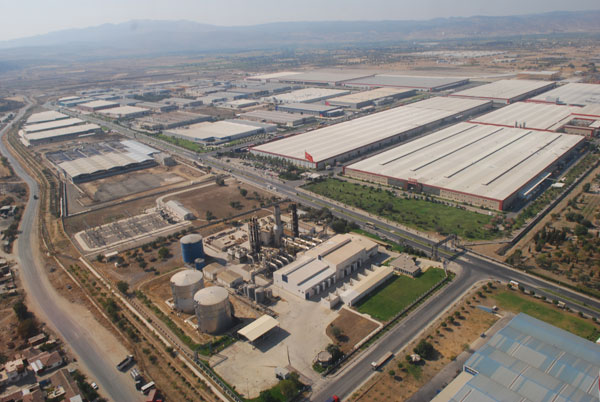 Manisa Organized Industrial Zone
Total Area		: 959 Hectare
Establishment Year	                 : 1970               Employment 		: 37.500
Company number   	: 212
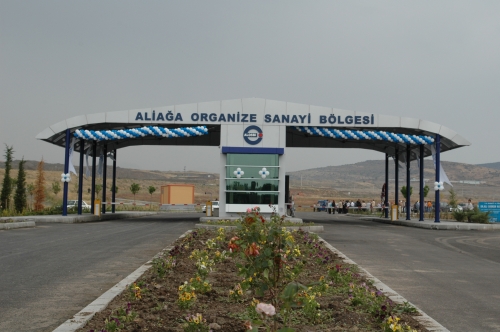 İzmir Aliağa Organized Industrial Zone
Total Area		: 922 Hectare
Establishment Year	                 : 1997              Employment 		: 17.000
Company number   	: 40
TİRE OIZ
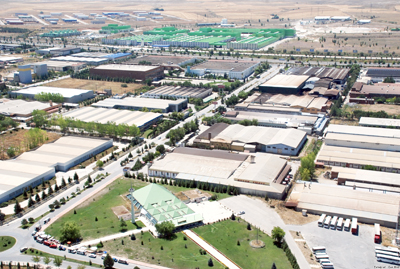 Çerkezköy Organized Industrial Zone
Total Area		: 1234 Hectare
Establishment Year	                 : 1976               Employment 		: 55.000
Company number   	: 250
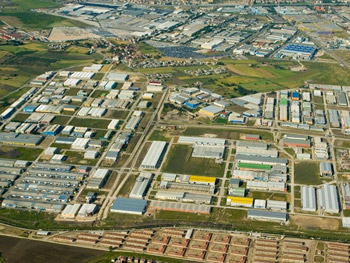 Bursa Nilüfer Organized Industrial Zone
Total Area		: 234 Hectare
Establishment Year	                 : 2001              Employment 		: 17.000
Company number   	: 264
Free Zone Concept
Free zones are defined as special sites within the country but deemed to be outside of the customs borders and they are the regions where the valid regulations to foreing trade and other financial and economic laws are not applicable. 

 Free zones are also the regions where more convenient business climate is offered in order to increase trade volume and export for industrial and commercial activities as compared to the other parts of country.

There are 19 Free Zones in Turkey.
Free Zone Types
Semi-Private Free Zones
In these free zones, the land is owned by state and operator company can rent places and operate the zone.

 Private Free Zones
In these free zones, the land is owned by the operator company and along with the operation of the zone, operator company can sell places to it’s  investors.
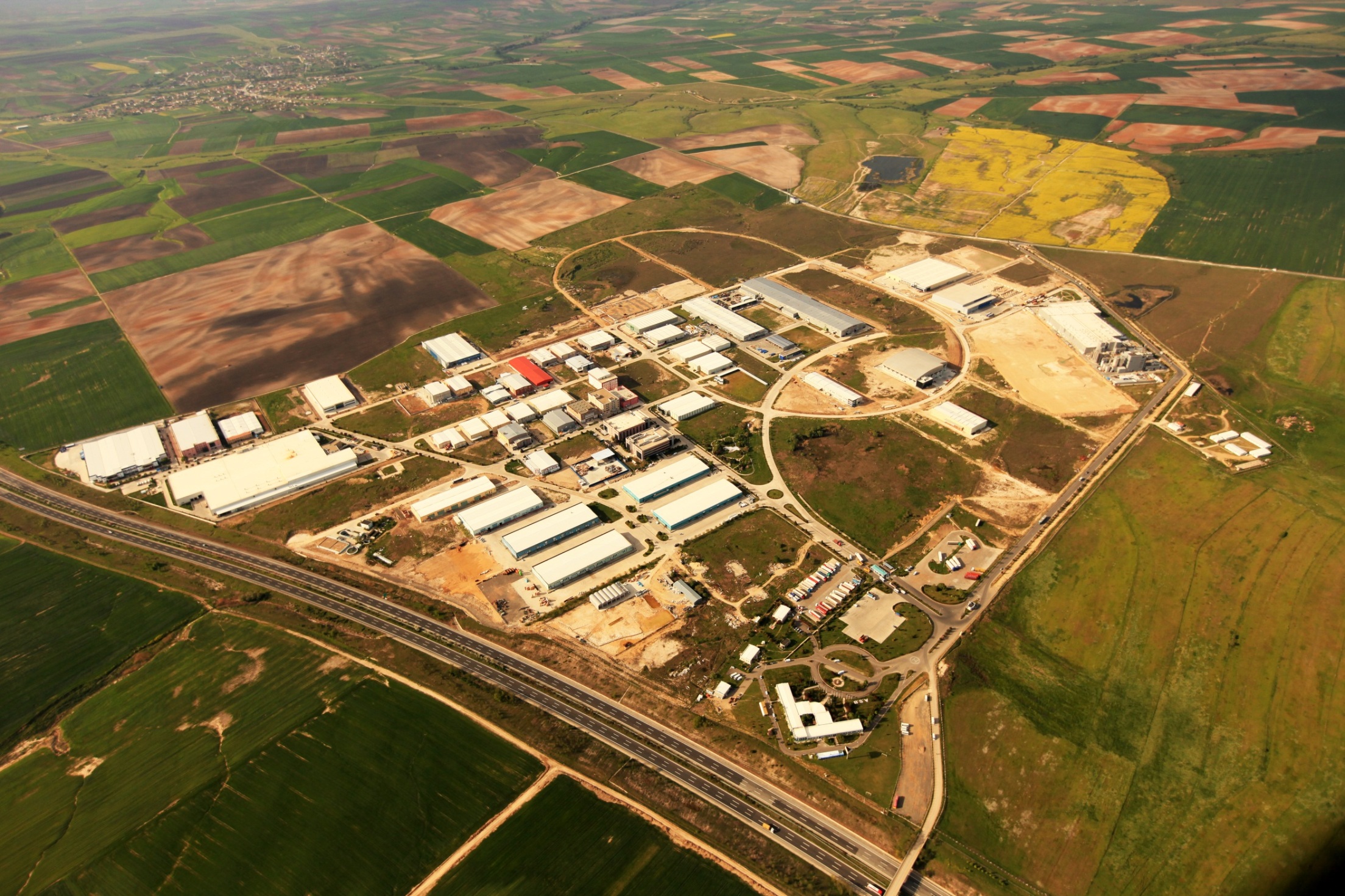 European Free Zone
Total Area		: 2,000,000 m²
Establishment Year	: 1999               Employment 		: 2800
Company number   	: 150                 
Trade Volume		: 2,1 Billion $
Eurpoean Free Zone Services
Ready infrastructure
 Full ownership
 No tax for title deed transfer
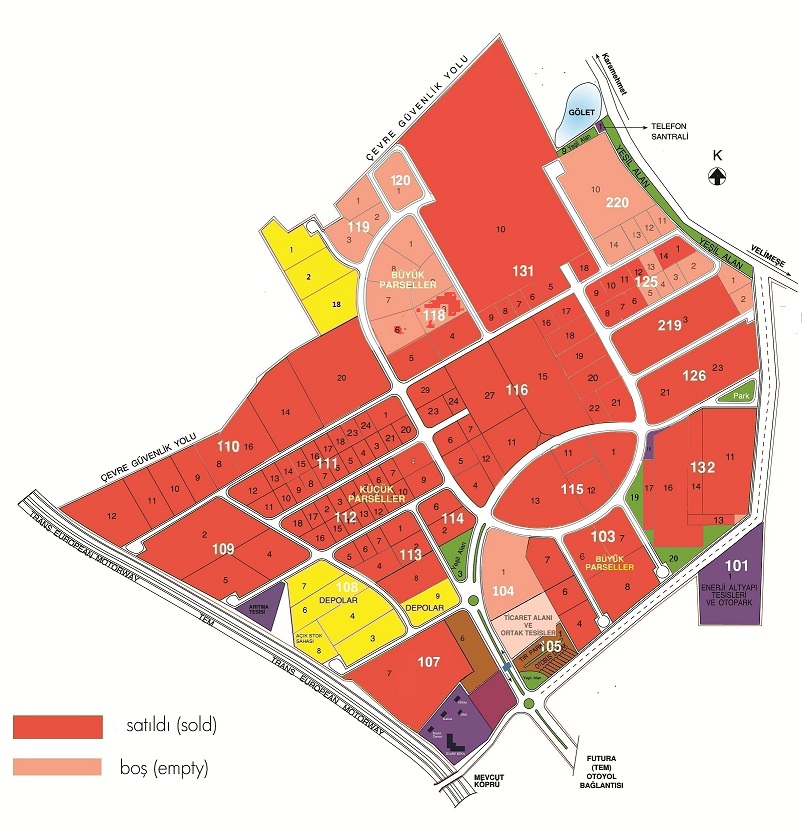 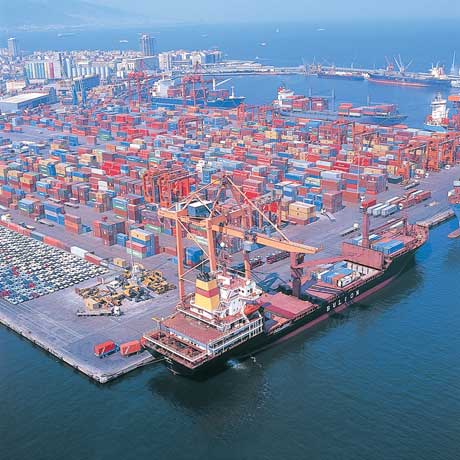 Aegean Free Zone
Total Area		: 220 Hectare
Establishment Year	: 1990               Employment 		: 20,400
Company number   	: 225              
Trade Volume 2012	: 4,7 Billion $
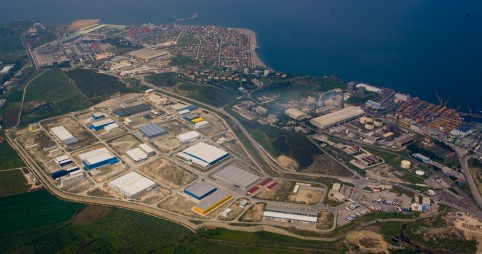 Bursa Free Zone
Total Area		: 825,000 m²
Establishment Year	: 1998               Employment 		: 8013
Company number   	: 132                 
Trade Volume		: 1,571,579 $
Bursa Free Zone Services
Ready infrastructure
 Full ownership
 No tax for title deed transfer
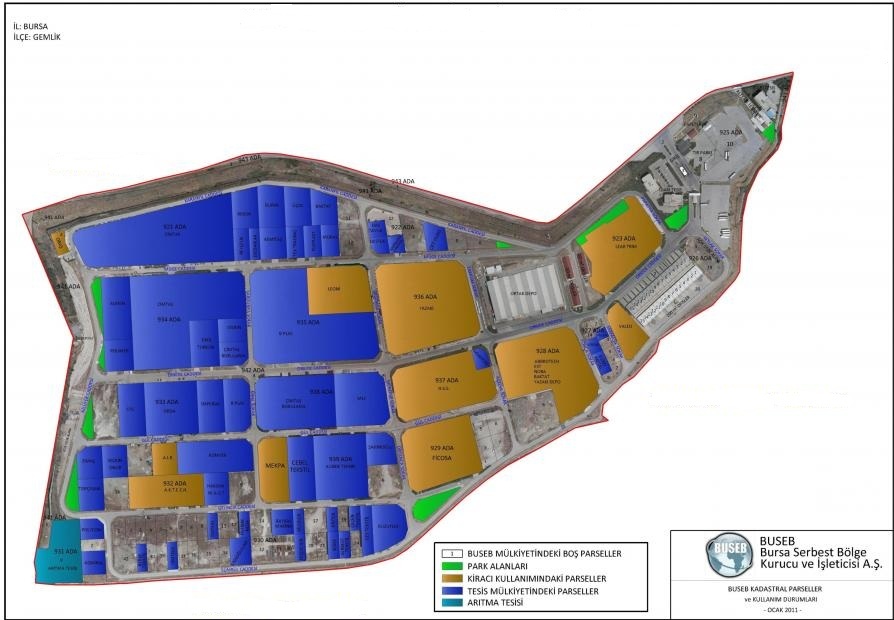